Number Sense
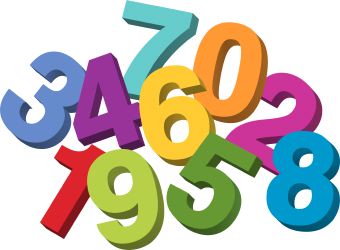 Teacher Directions:
On each slide, students have been given a number and its corresponding word. 
They will use the INSERT, SHAPES option on the toolbar to insert the matching number of shapes. 
Once they get the right number of shapes, they can color them in by using FORMAT, SHAPE FILL if you choose.
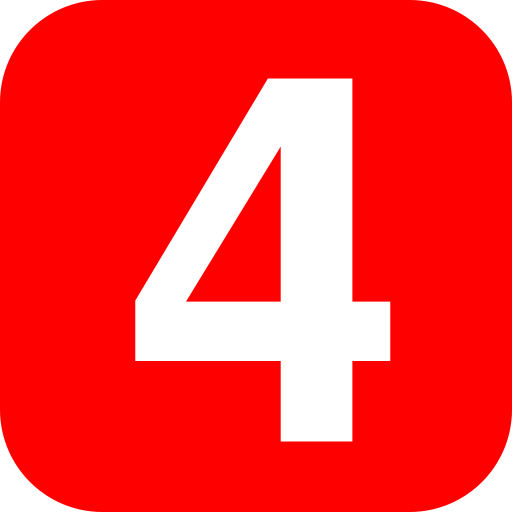 Four
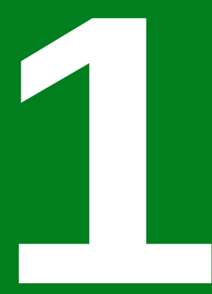 One
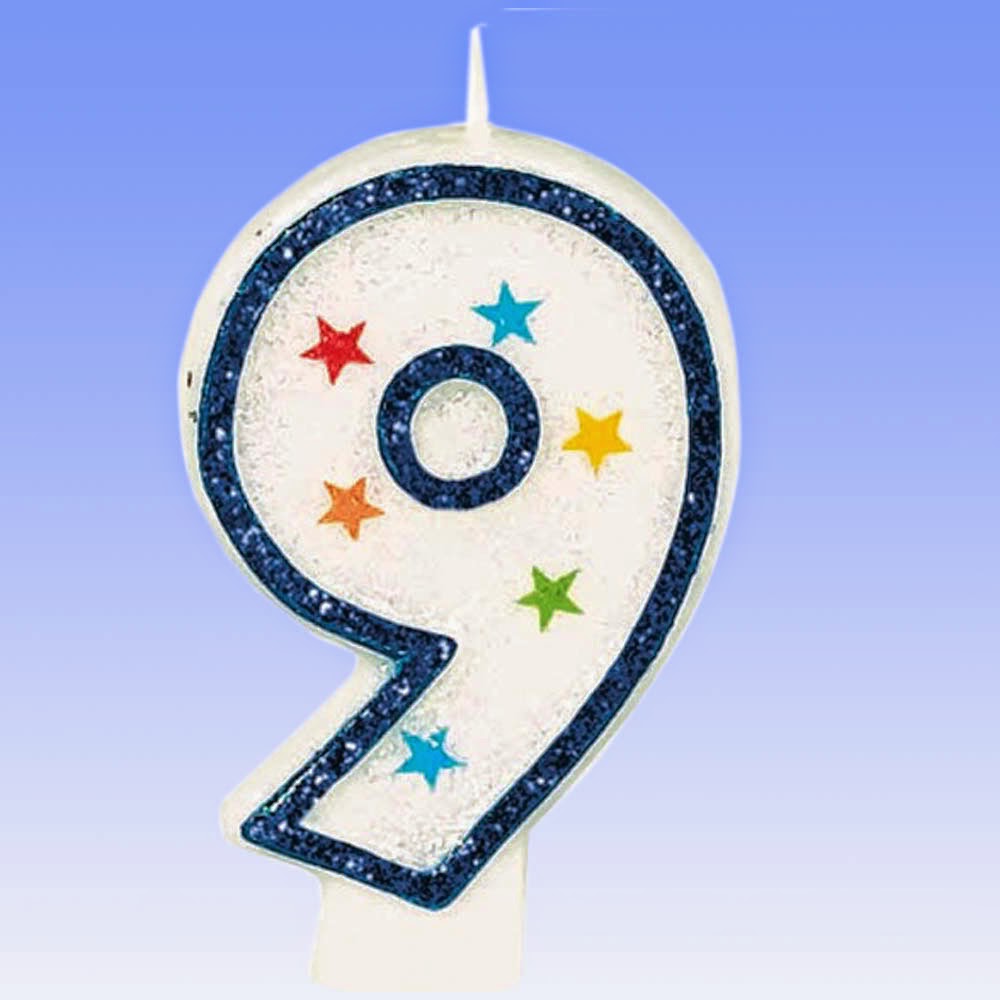 Nine
Three
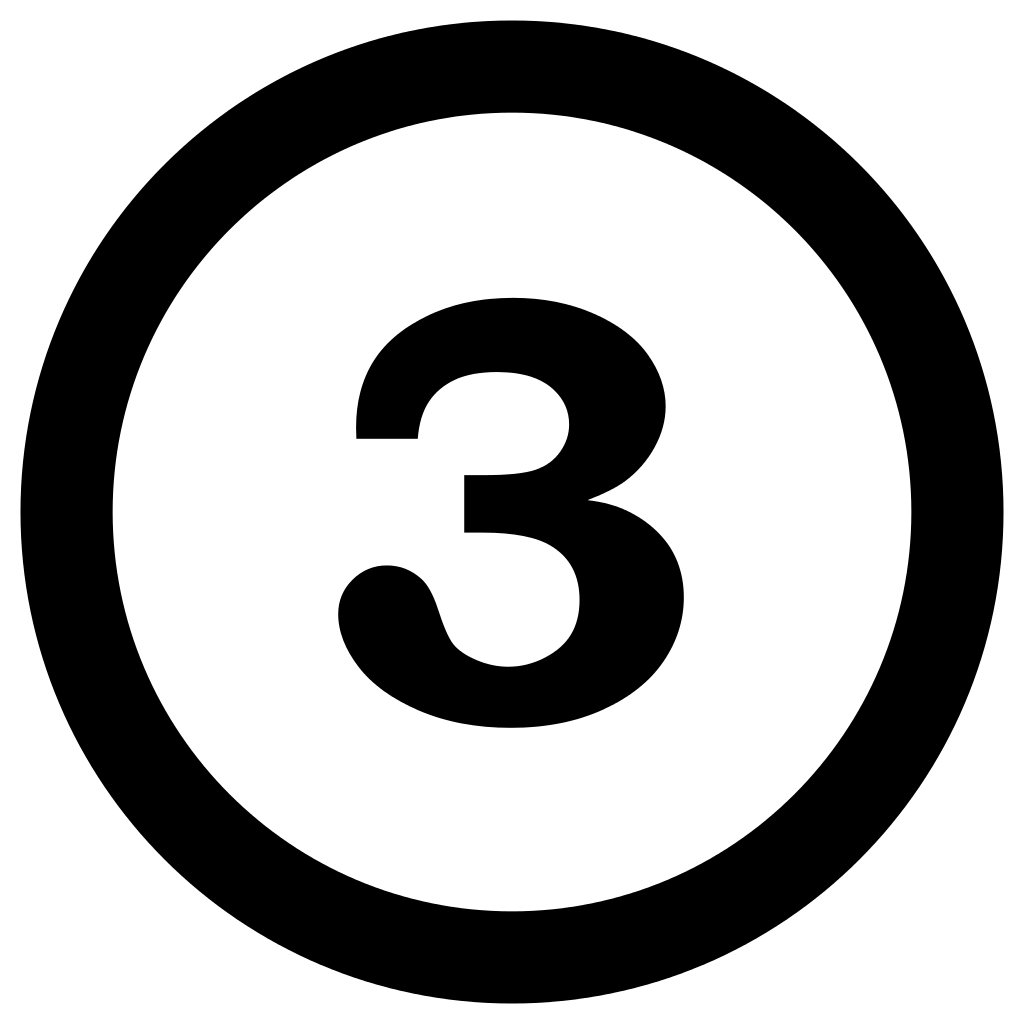 Seven
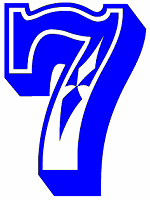 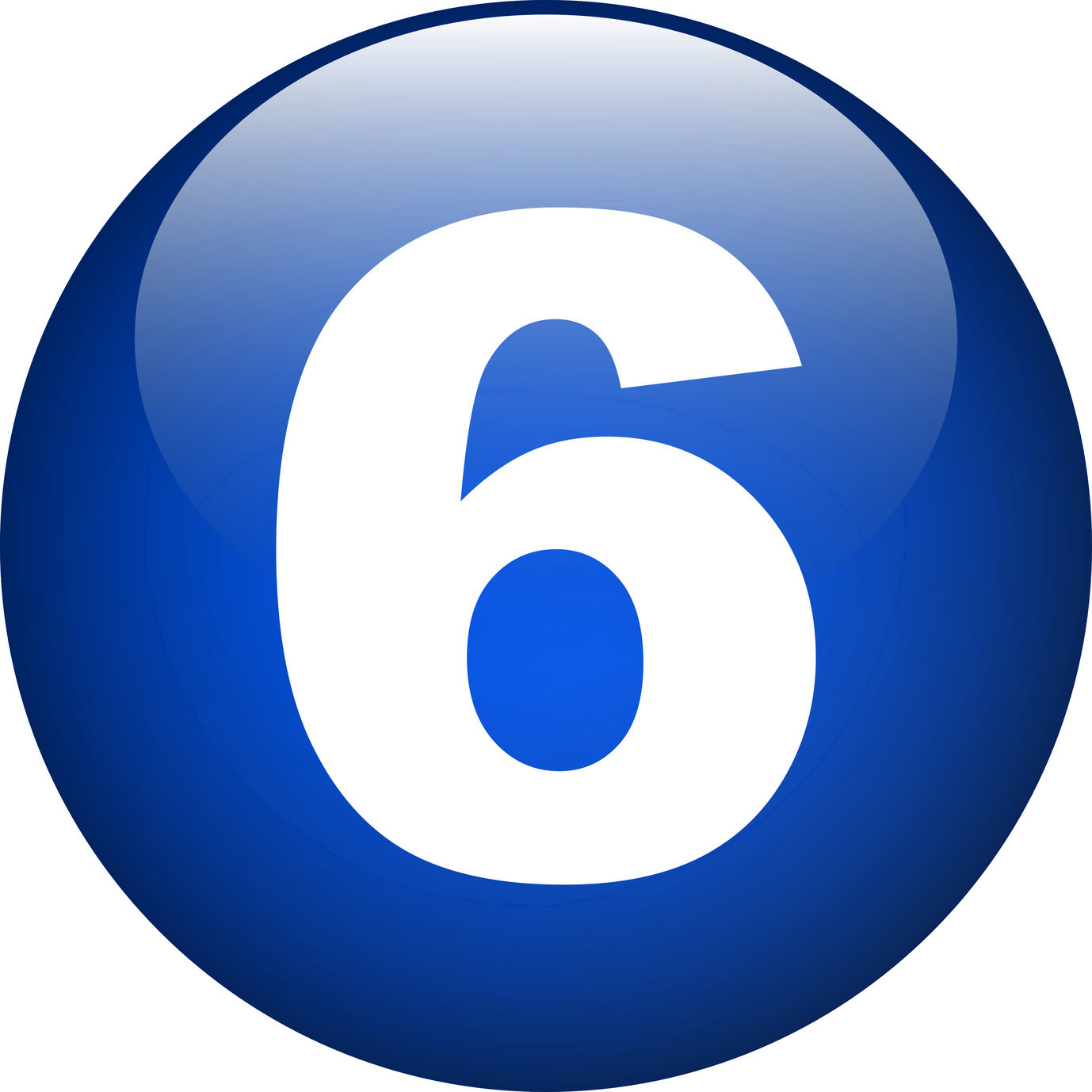 Six
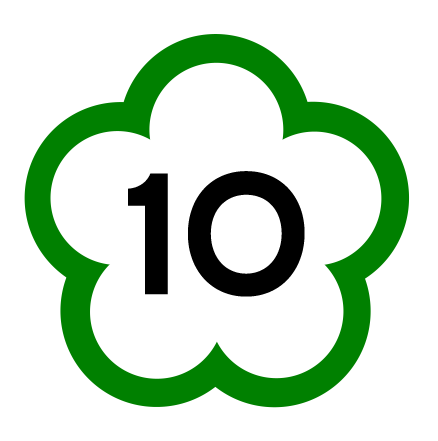 Ten
Eight
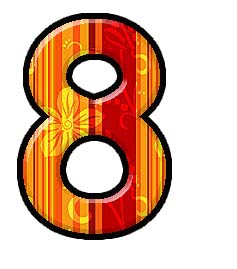 Five
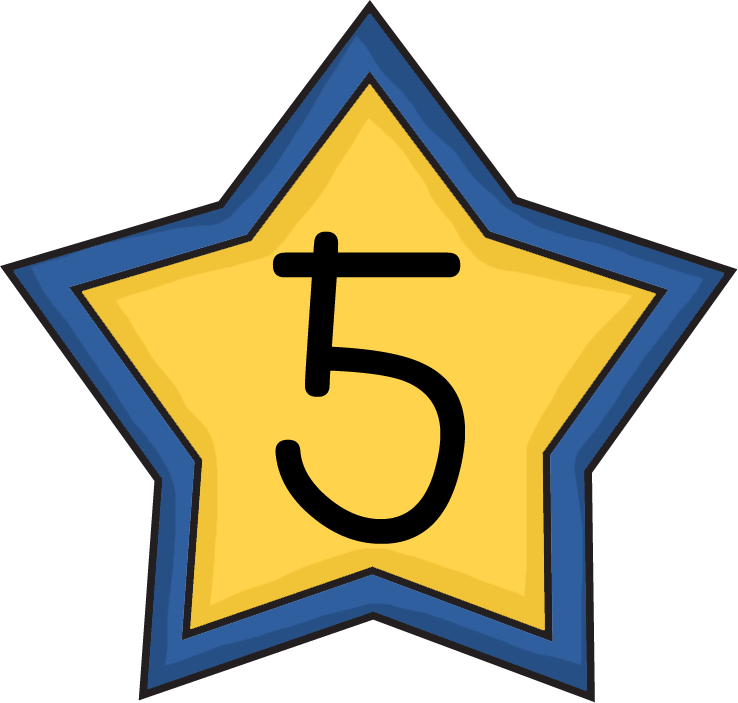 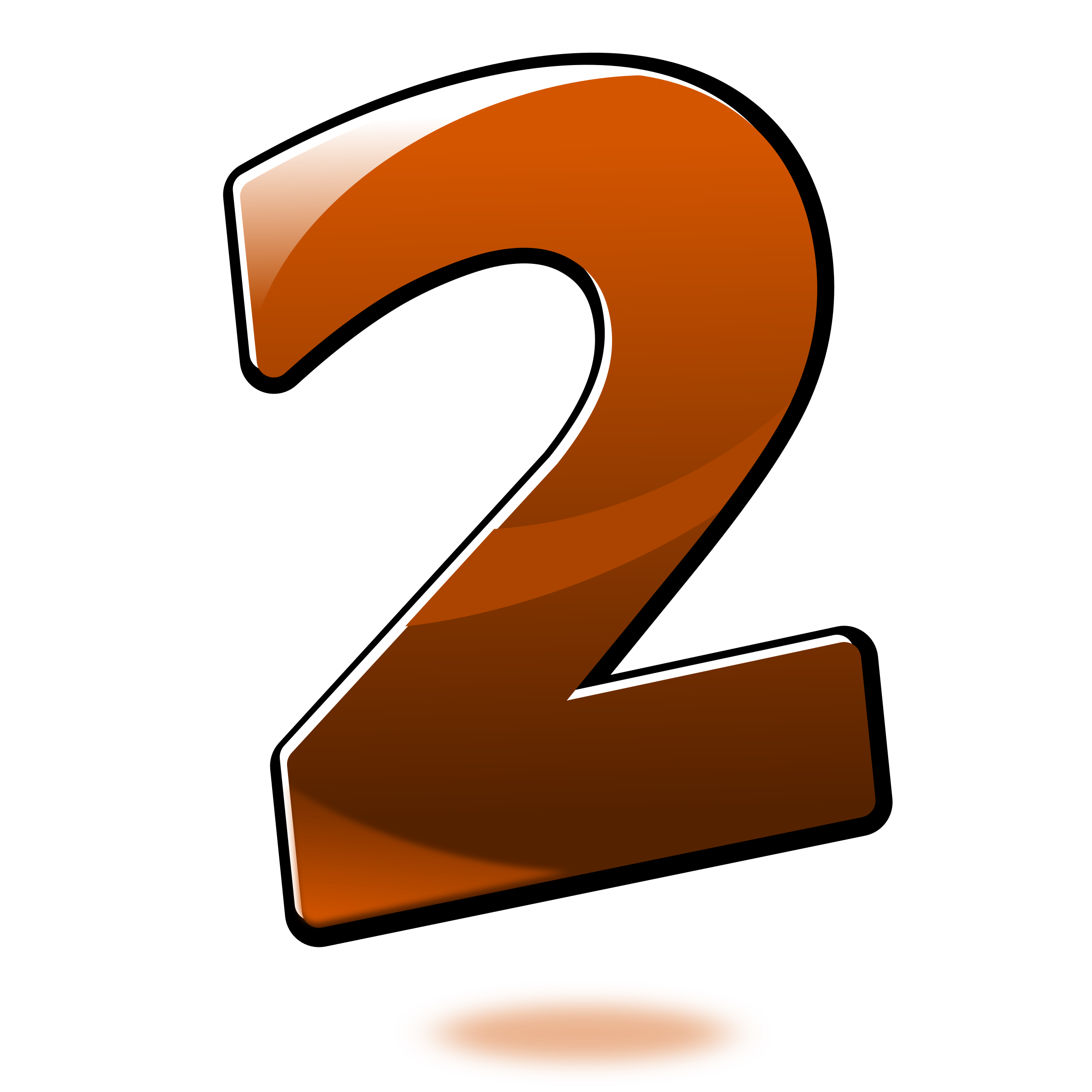 Two